I-lab
Waarom dit project, wat is het, wat is de stand van zaken en wat levert het op voor de onderzoeker?
Voorstellen
Monic Hodes

Projectleider Datamanagement 
Universiteit Utrecht

Projecten:I-lab voor Institutions for Open Societies
UU- datacatalogus voor programma Research IT
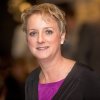 Inhoud
Universiteit Utrecht Feiten & Cijfers

 Wat is I-lab en waarom wordt I-lab ontwikkeld?

Wat levert het de onderzoeker en de universiteit op?

 Rol Datamanager

 Welke uitdagingen kent I-lab

 I-lab pilot interdisciplinair gebruik van data

 Stand van zaken
Universiteit Utrecht – Cijfers en feiten
Universiteit Utrecht: de grootste universiteit van Nederland

 7 faculteiten 
 6.700 medewerkers
 600 hoogleraren 
 12 Nobelprijswinnaars
 8000 publicaties p.j.
 550 promoties p.j.

 30.000 studenten
 195 opleidingen

Budget ca. 810 miljoen
Wat is I-lab?
I-lab is een platform dóór en vóór onderzoekers! 

Platform voor samenwerking–  een veilige en gedeelde omgeving 

Data platform – voor het creëren, opslaan en delen van datasets

Catalogus (CKAN) – voor het vinden van datasets

Onderliggend platform – Yoda op basis van iRODS technologie(open source)
Waarom IOS het I-lab ontwikkelt?
Institutions for Open Societies (IOS)
Één van vier de strategische thema’s van de Universiteit Utrecht. 
Een programma voor het stimuleren van interdisciplinair onderzoek. 

Met I-lab ontwikkelt IOS een platform om interdisciplinaire samenwerking te stimuleren en te faciliteren met bestaande en nieuwe datasets:
Voor het vinden van nieuwe antwoorden op bestaande onderzoeksvragen.
Het ontwikkelen van nieuwe interdisciplinare onderzoeksvragen.
I-Lab wat levert het de onderzoeker op?
Automatisch voldoen aan eisen, regels en reglementen van  relevante partijen m.b.t.  Datamanagement
     - veilige opslag op YODA platform.
    
Centraal, eenvoudige en veilige (Archief) opslag
Werkt als Cloud opslag – toegang tot data via elk device.
Toegang geven aan anderen tot eigen/groepsdata, en in control kunnen blijven.
Met de onderzoeksgroep in een eigen, gedeelde omgeving kunnen werken.  

Disseminatie van datasets
Goed gevonden kunnen worden.
Dataset beschreven via metadata.
I-lab wat levert het de Universiteit op?
Met I-lab creërt de condities voor
 
Academische integriteit

Voldoen aan de vraag, regels en reglementen van belangrijke partijen m.b.t. datamanagement (NWO, H2020, VSNU)

Zichtbaarheid, het in de etalage kunnen zetten onderzoeksresultaten 

Hergebruik van data

Interdisciplinair onderzoek

Ondersteuning aan de onderzoeker
Rol Datamanager I-Lab
De datamanager is de schakel tussen enerzijds de onderzoekers van Instituties die de onderzoeksdata creëren en anderzijds de ICT-specialisten  en datastewards.

Voor IOS onderzoekers
Ondersteunen bij keuze metadatering van interdisciplinair onderzoek
Ondersteunen bij gebruik/keuzes tools bjv. Textmining R, Matlab etc.

Bij ontwikkeling I-lab
Ophalen requirements bij onderzoekers en inbrengen in het scrumteam
Continue afstemming  met onderzoekers bij gebruik/testen 
Schrijven (korte handleiding + helpteksten
Zo nodig onderzoekers wegwijs maken in het I-lab
Welke uitdagingen kent I-lab
Wat betekent interdisciplinair werken in de praktijk: 

Binnen de Universiteit kent ieder vakgebied en iedere discipline binnen dat vakgebied zijn eigen theorieën, methodologieën en terminologieën.- Afstemming over de onderzoeksvraag en methodologieën 
 Afspraken over beschrijving en metadatering van datasets
 Zichtbaarheid wijze tonen en vinden in een datacatalogus

Voorbeeld: Geografische aanduidingen betekenen in de Geowetenschappen iets anders dan in de Geesteswetenschappen.
I-lab pilot interdisciplinair gebruik van data
I-lab pilot 1 
Projectleider: Dr. Gerarda Westerhuis, economisch historica. 

Het onderzoeksproject: historische data van beursgenoteerde ondernemingen zijn gecombineerd met business data and data van managers.

Resultaten: het aantonen van koppelingen tussen het success van een bedrijf en de onderliggende formele en informele instituties, zoals het management netwerk en het aantal octrooien. 

Interdisciplinair: combineren van theorieën and methodologieën van economische and sociologische wetenschappen vanuit het lange termijnperspectief van een historicus.
Hoe ver zijn we met I-lab?
Eerste versie (release) is opgeleverd in april:
Samenwerkingsomgeving
Toekennen van rollen en rechten
Creëren van netwerkdrive
Toegang vanaf elk device
Opslaan data 
Handleiding 

Tweede versie oplevering in juli:
Metadata “automatisch” kunnen toevoegen
Versie beheer
Eerste versie van de kluis (opslag) is gereed
Verbeteringen doorgevoerd m.b.t. versie 1
Op de planning voor derde versie
I-lab data-catalogus (CKAN)

Planning uitrol I-lab IOS eind oktober 2017
I-lab in nauwe samenwerking met
IOS programma team
Onderzoekers, e.a. van de 4 IOS faculteitenGeesteswetenschappenREBOSociale WetenschappenGeowetenschappen

Digital Humanities LAB
Universiteits bibliotheek
Information and Technology Services – Programma Research IT
Contactgegevens
Monic Hodes


m.j.m.hodes@uu.nl


M: 0655561606